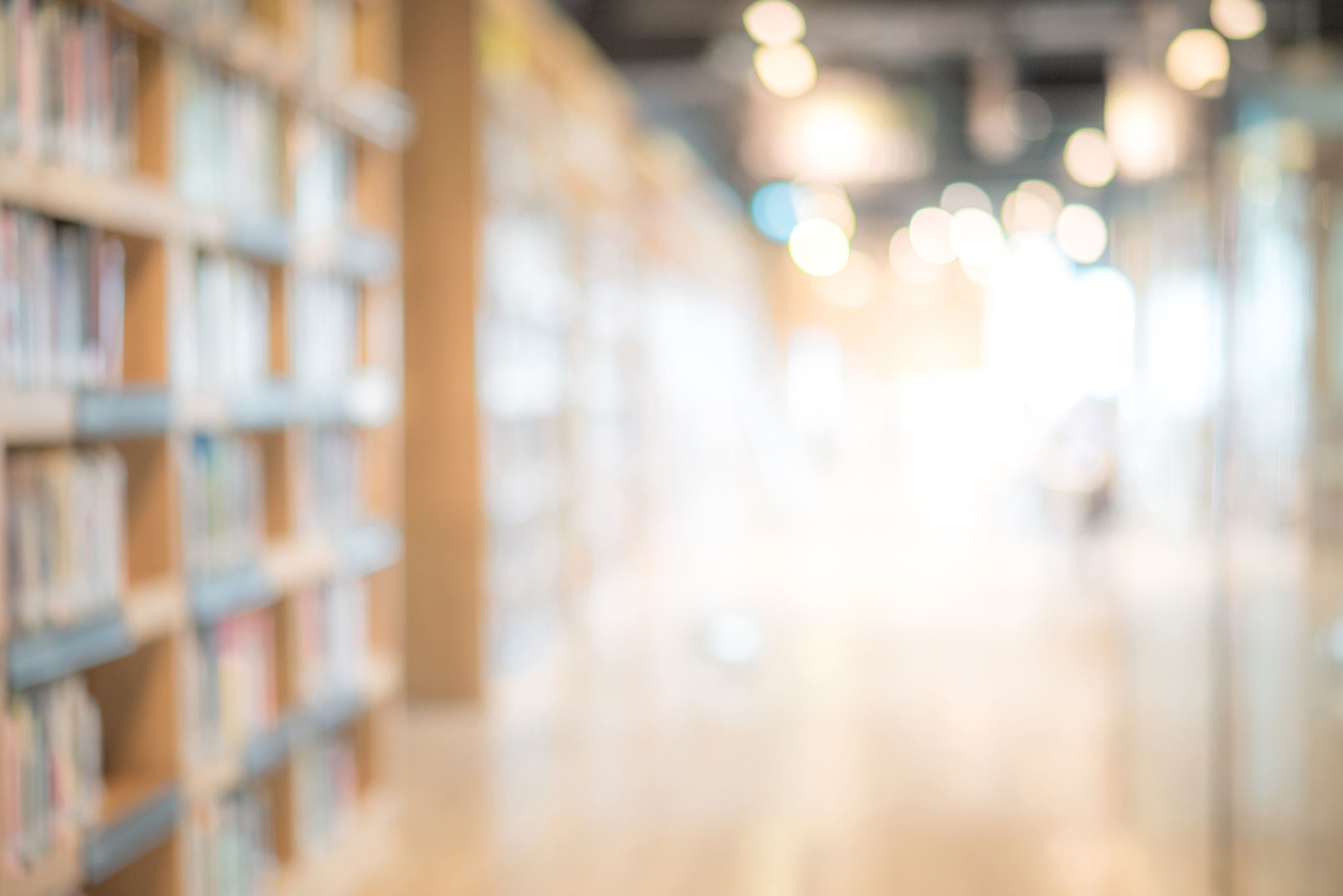 Connect with Colleges and Scholarships
College Board research shows that students who are contacted by colleges receive, on average, 29% more offers of admission and are 31% more likely to graduate on time from a four-year institution.
What you do in high school – in and out of class – matters to colleges: it introduces them to who you are. 
There are several ways to get noticed by colleges, universities, and scholarship organizations…
Get to Know Institutions
Let Institutions Get to Know You
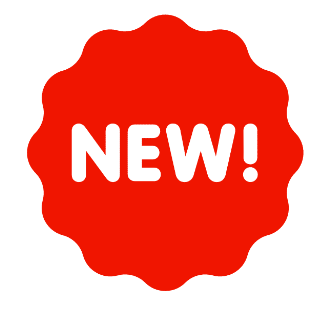